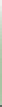 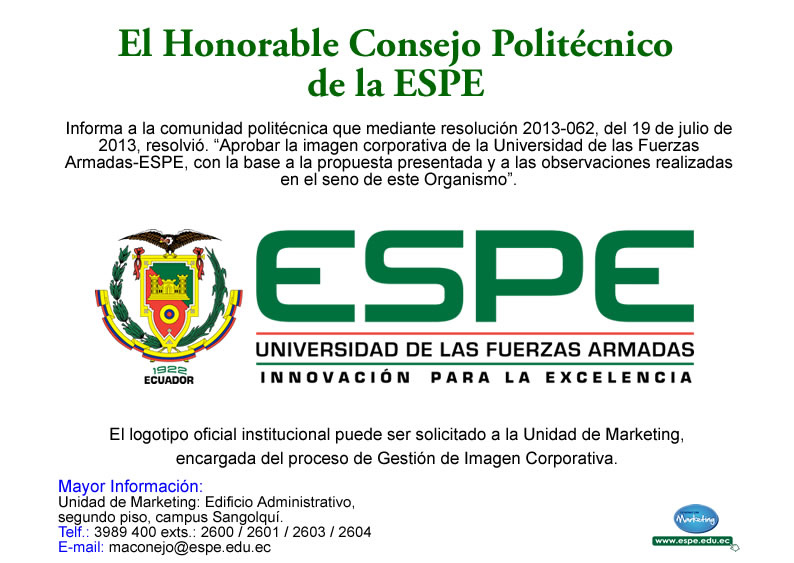 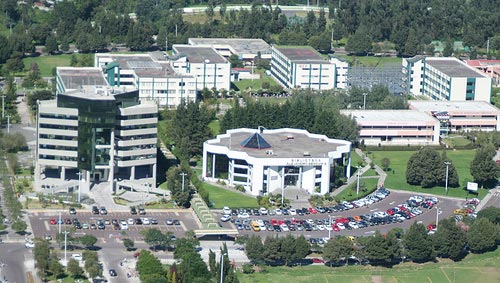 UNIVERSIDAD DE LAS FUERZAS ARMADAS  ESPE
DEPARTAMENTO DE CIENCIAS DE LA COMPUTACIÓN
TESIS PREVIA A LA OBTENCIÓN DEL TITULO INGENIERO EN SISTEMAS E INFORMÁTICA
“DISEÑO, DESARROLLO E IMPLEMENTACIÓN DE UNA APLICACIÓN DE MONITOREO  DE SIGNOS VITALES DEL PERSONAL MILITAR EN MISIONES DE COMBATE, APLICANDO METODOLOGÍA MDD”
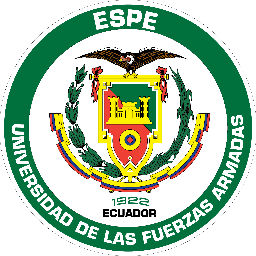 TNTE. DE COM.HIDALGO ANANGONO LUIS GABRIEL
 SR. SINGAÑA  TUTILLO ESTEBAN DANIEL
DIRECTOR: ING. MARIO RON
OPONENTE: ING. MARCILLO DIEGO
SANGOLQUÍ, NOVIEMBRE 2018
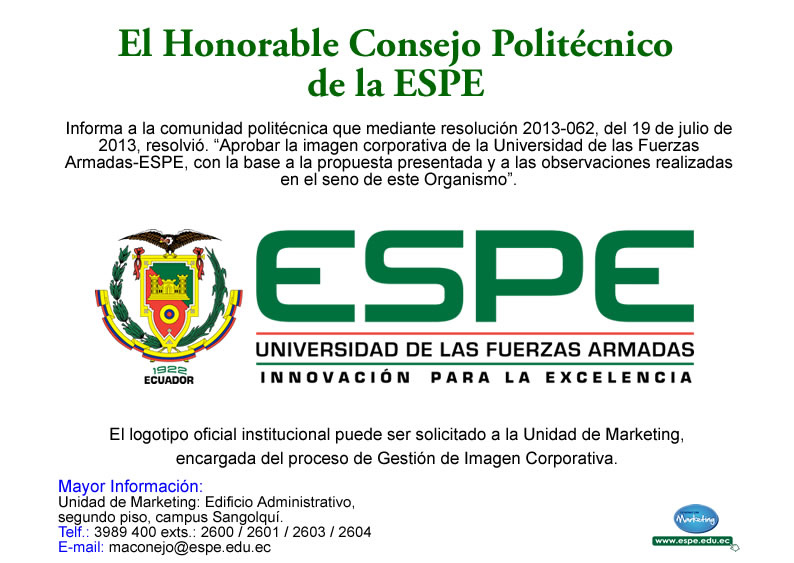 AGENDA
Problemática
Objetivos
Metodología
Desarrollo
Diseño e implementación 
Demostración del Software
Pruebas
Conclusiones
Recomendaciones
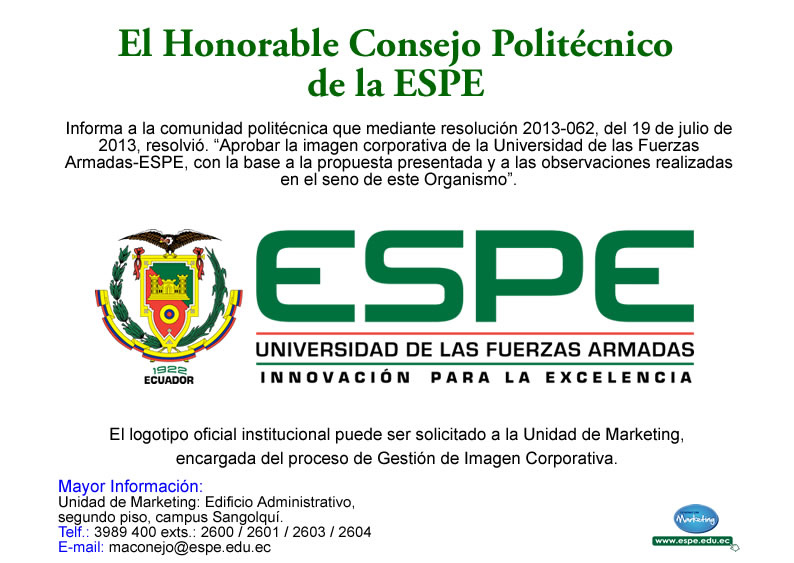 PROBLEMÁTICA
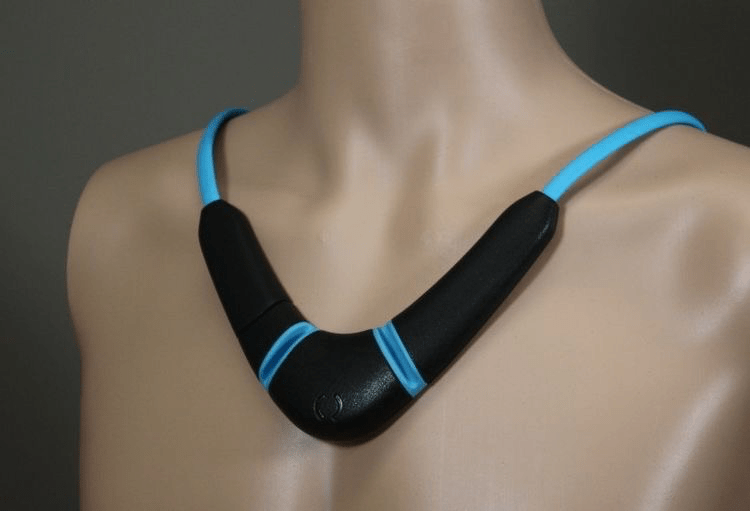 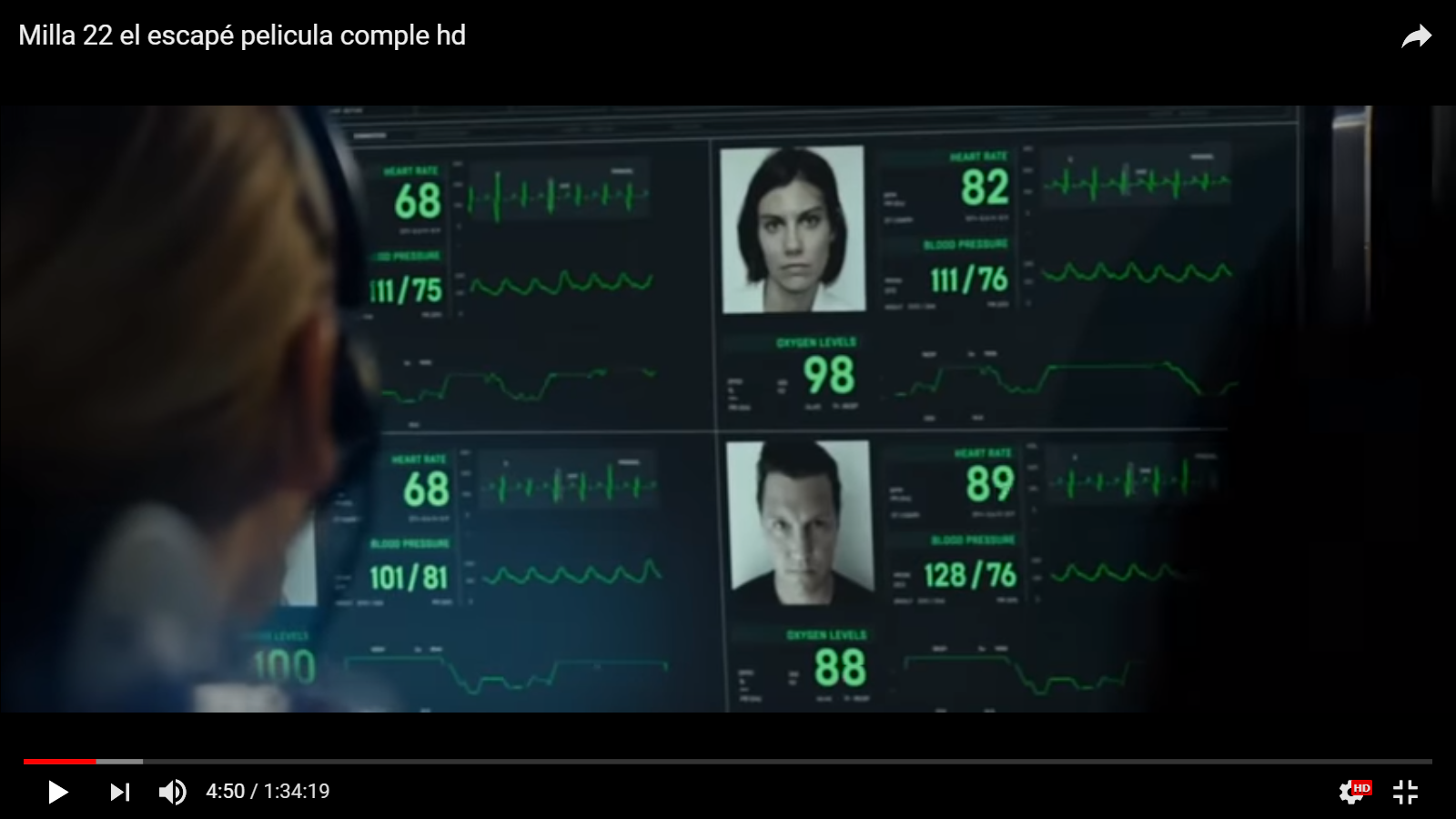 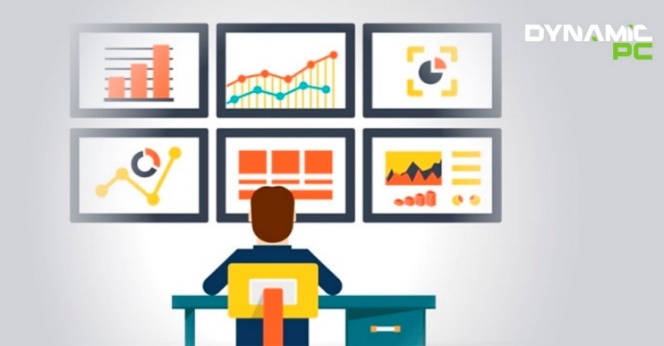 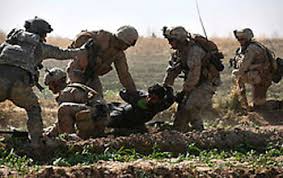 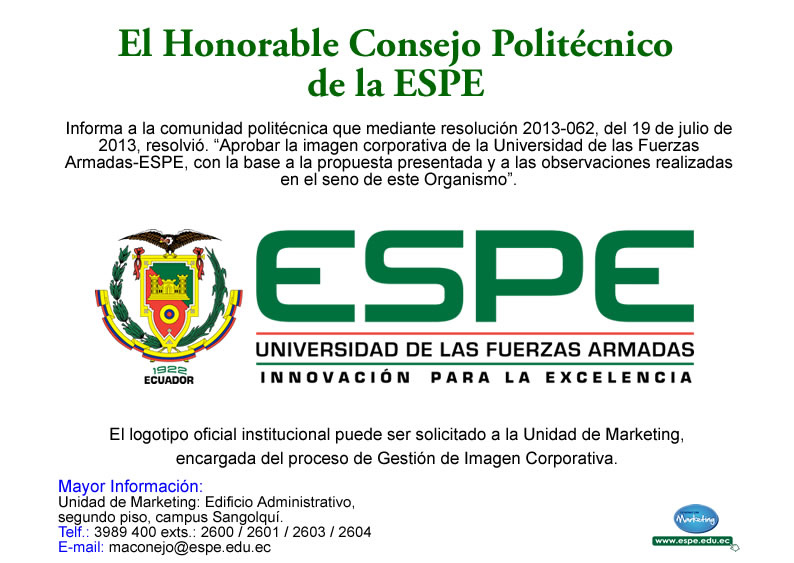 OBJETIVO GENERAL
Diseñar, desarrollar e implementar una aplicación de monitoreo  de signos vitales del personal militar en misiones de combate, aplicando metodología ágil (MDD).
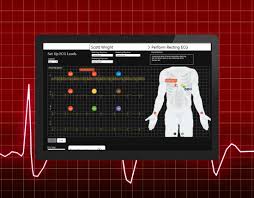 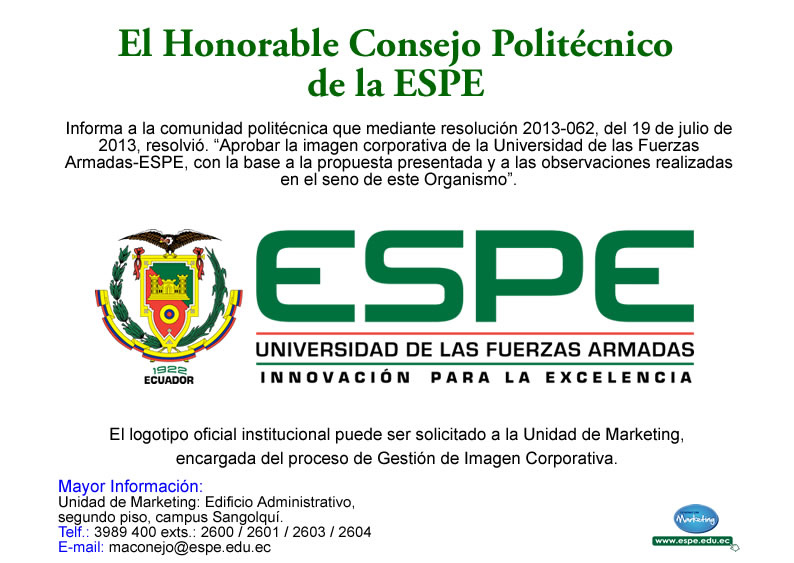 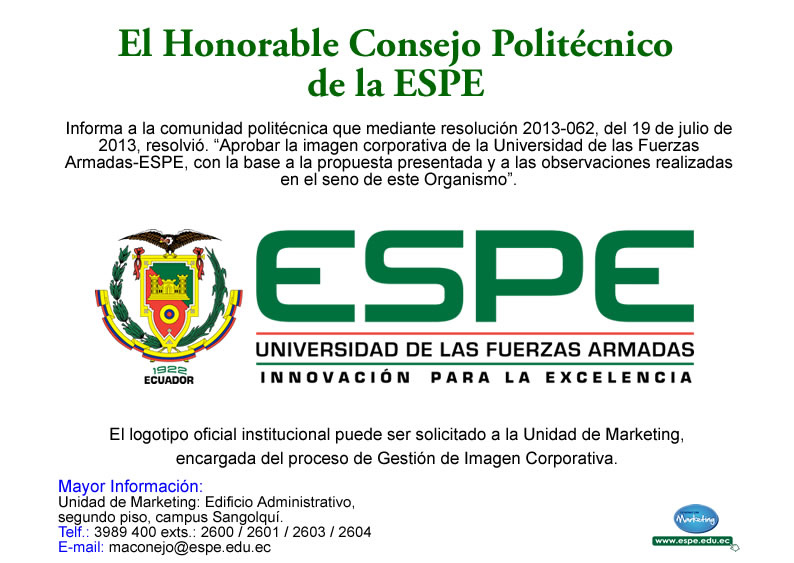 OBJETIVOS ESPECÍFICOS
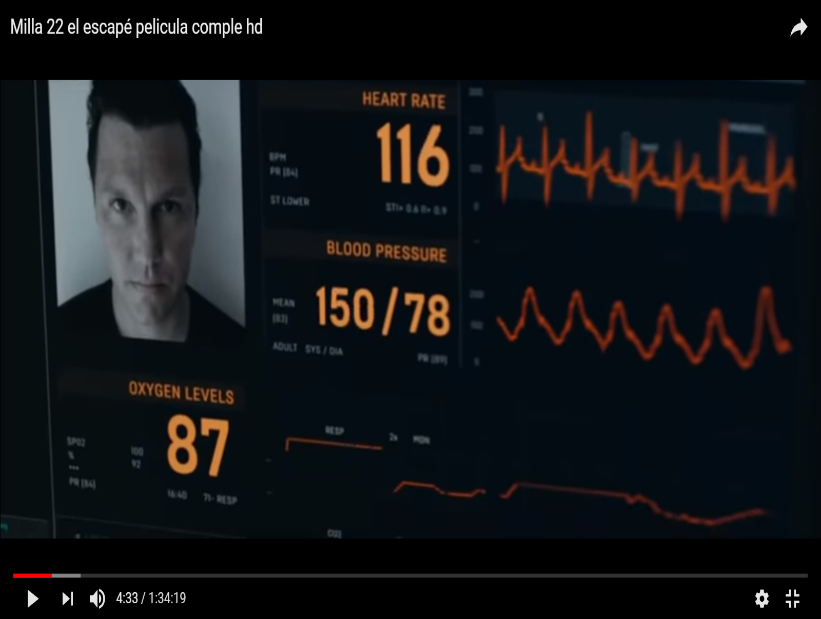 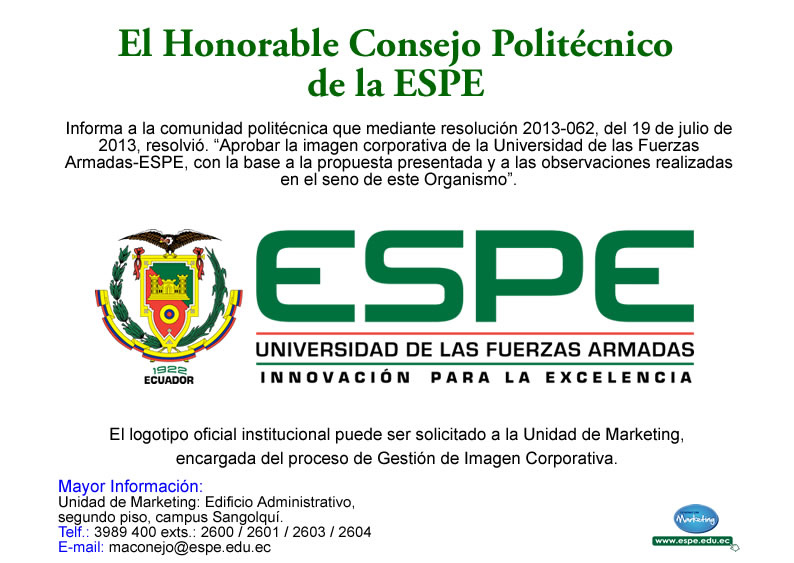 METODOLOGÍA
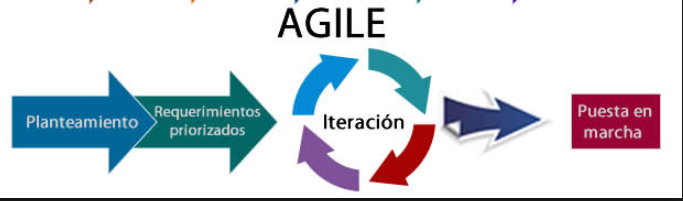 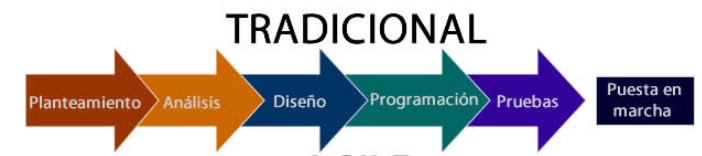 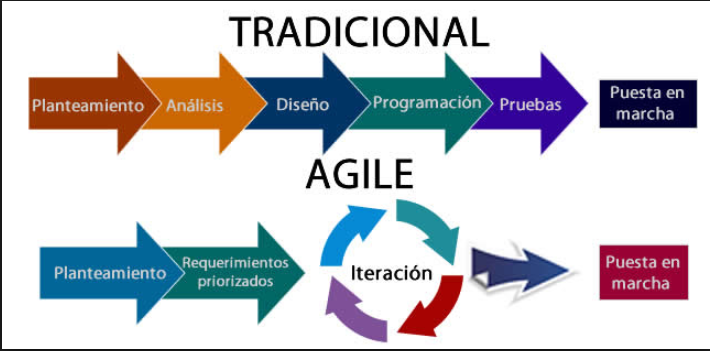 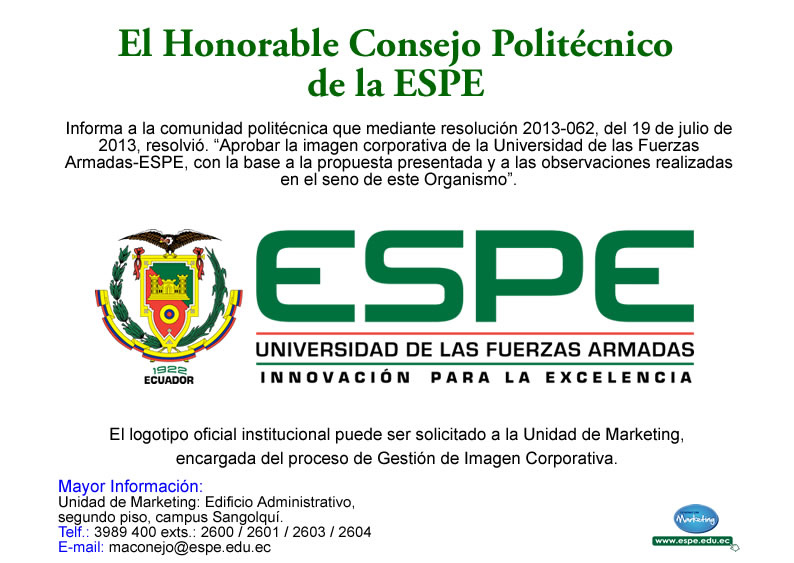 DESARROLLO
MODEL DRIVEN DEVELOPMENT (MDD)
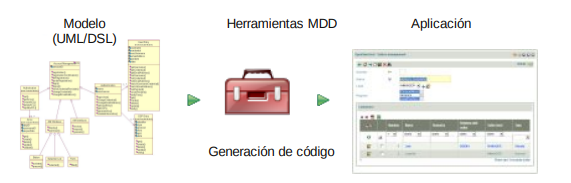 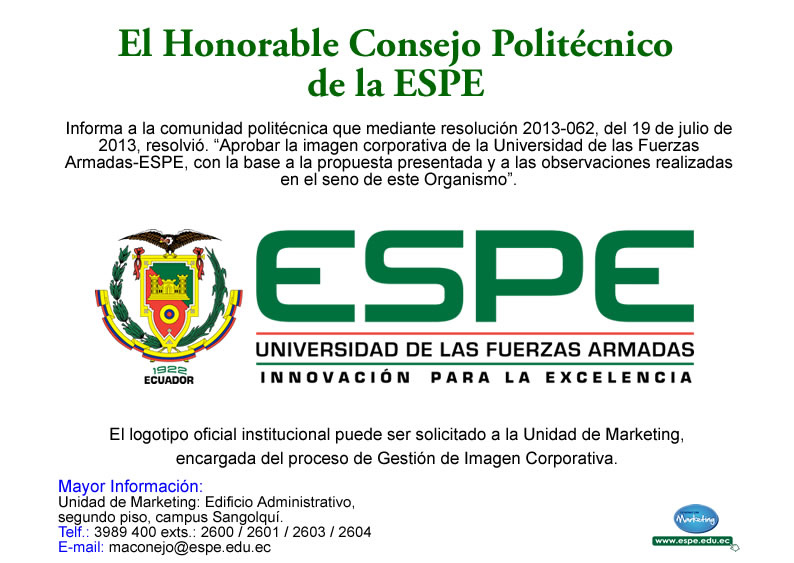 OPENXAVA
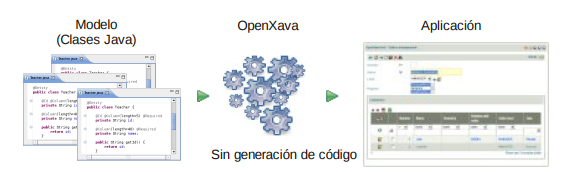 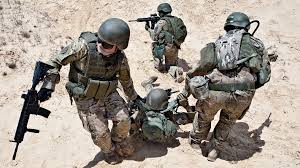 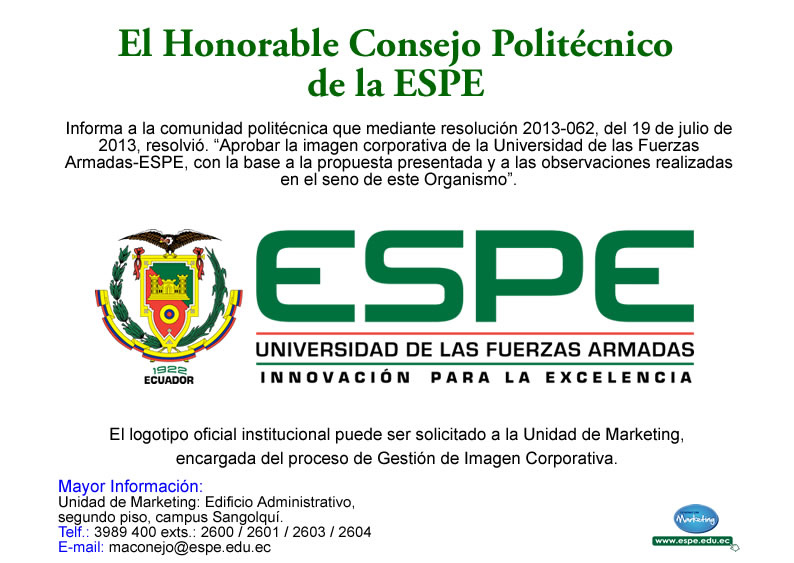 SIMULADOR DE DATOS
POSICIÓN
FECHA
TEMPERATURA
RITMO CARDIACO
ID
PRESIÓN
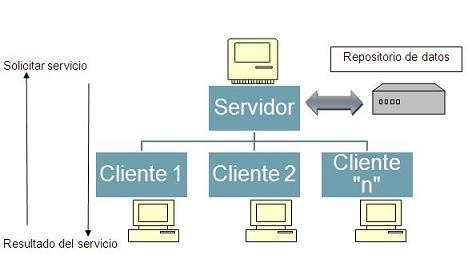 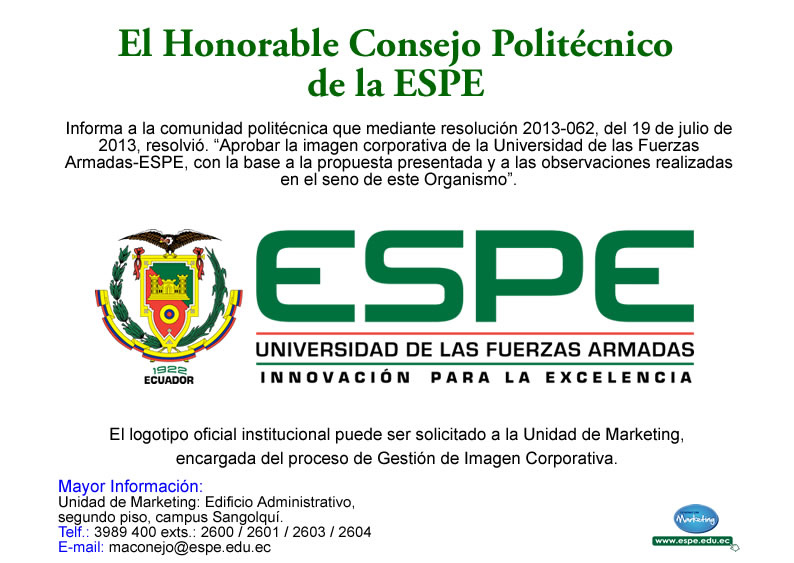 HERRAMIENTAS
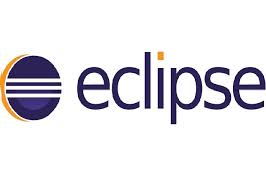 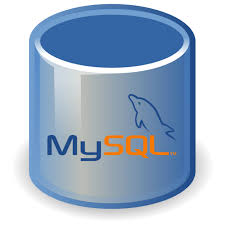 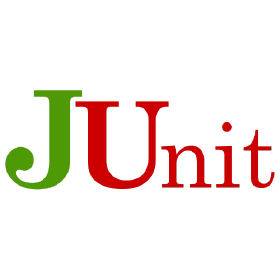 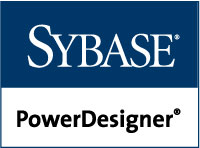 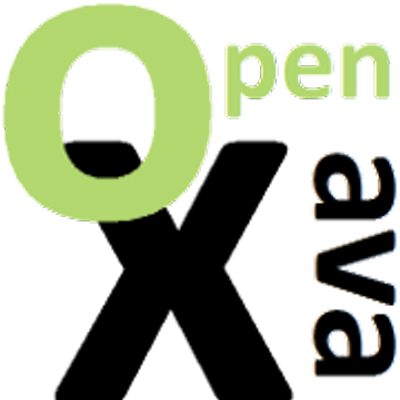 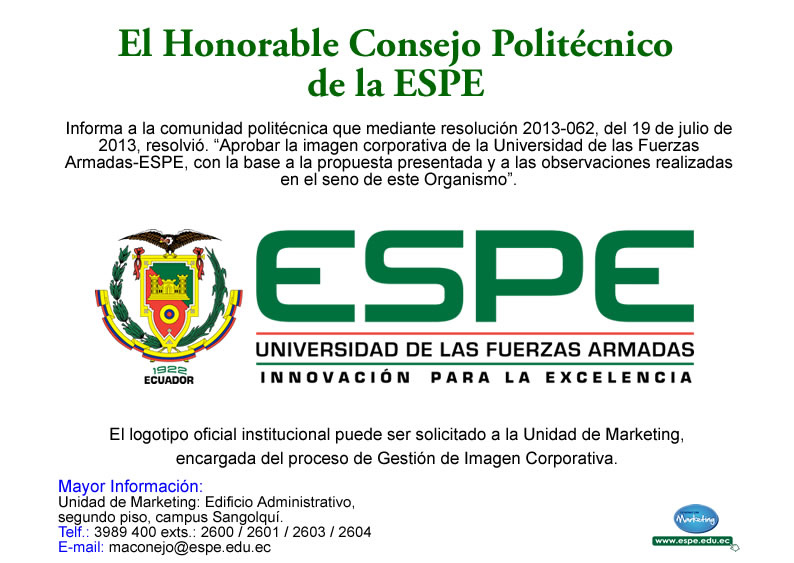 DISEÑO E IMPLEMENTACIÓN UTILIZANDO OPENXAVA
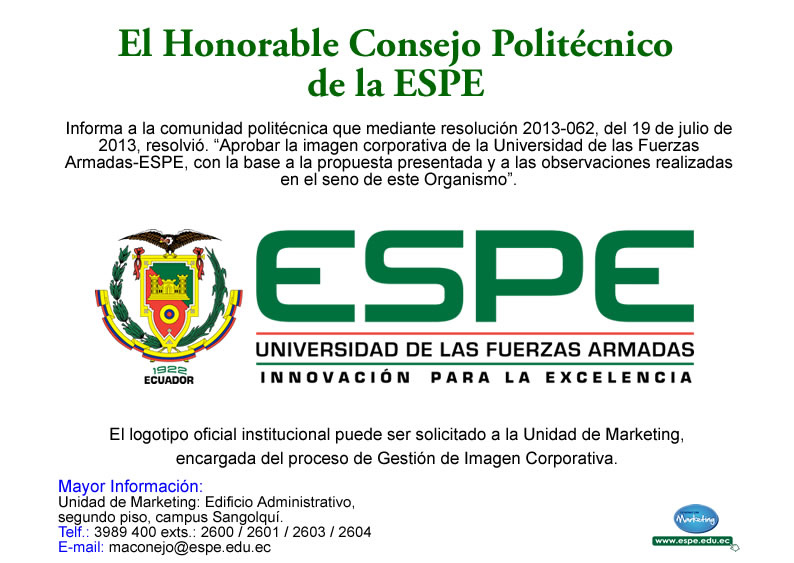 DIAGRAMA DE SECUENCIA
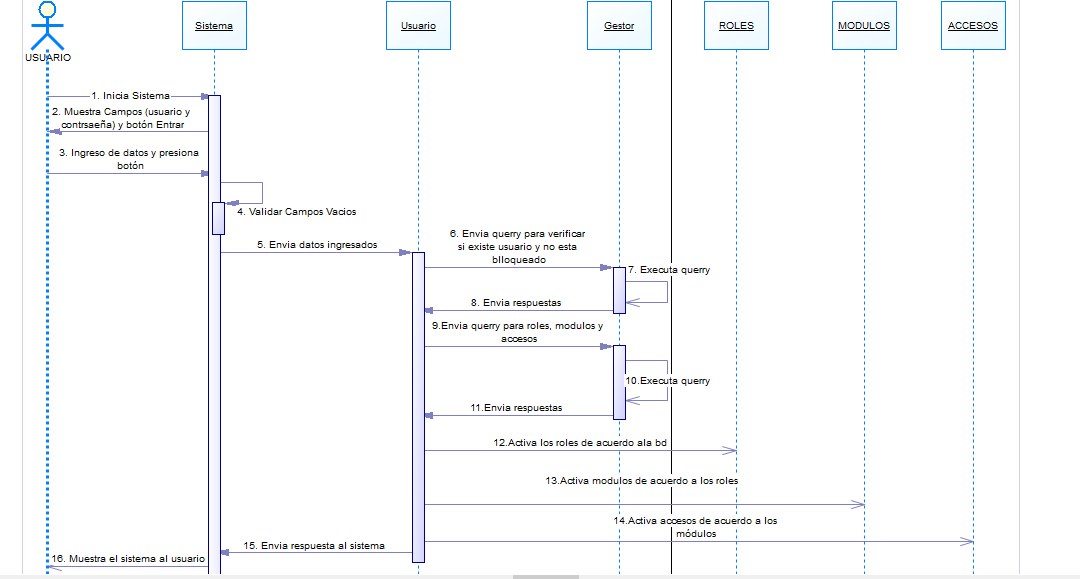 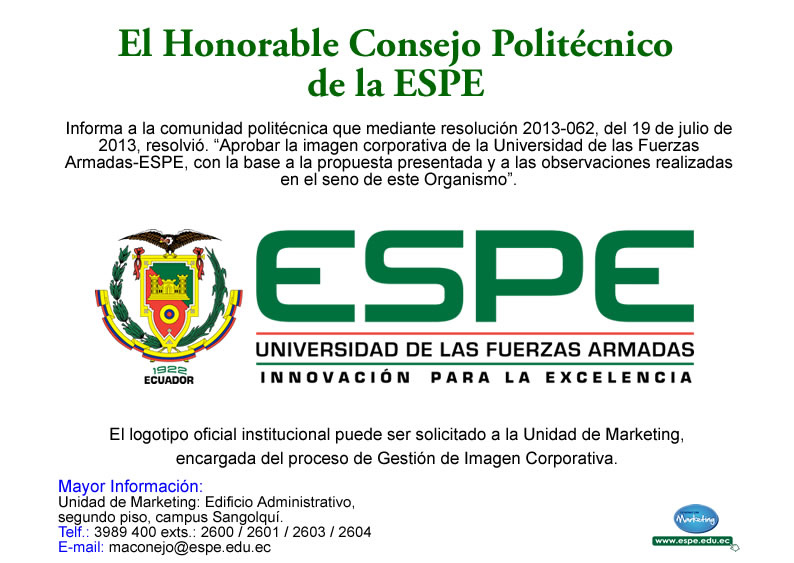 DIAGRAMA DE SECUENCIA MODULO DE MONITOREO
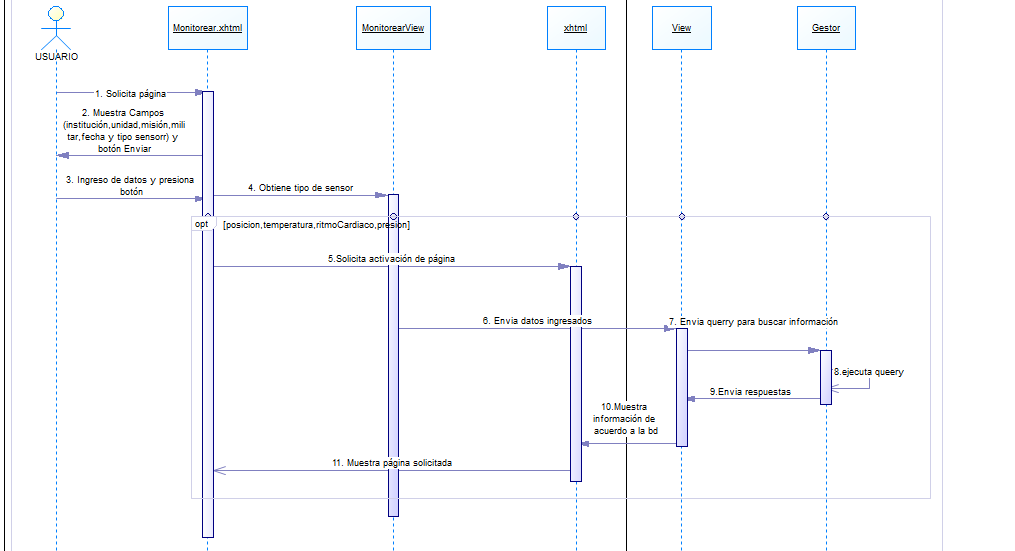 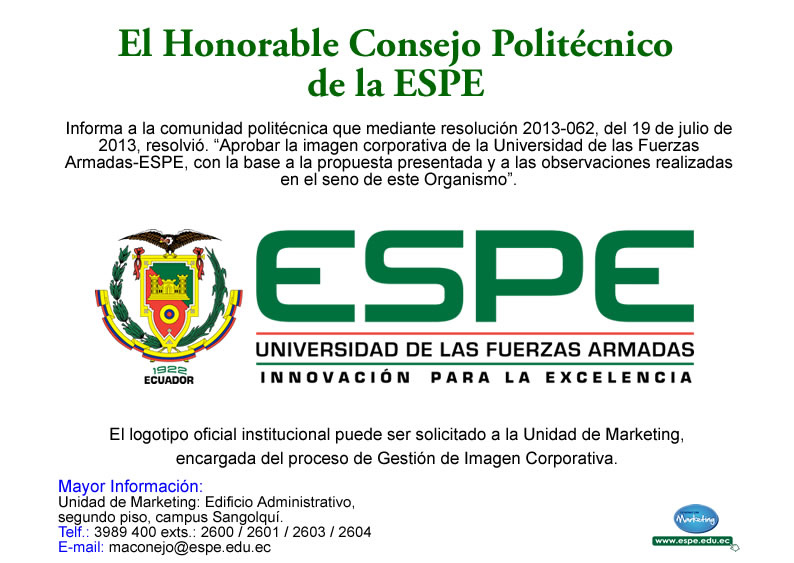 PRUEBAS ASIGNAR DISPOSITIVO
ESCENARIO 3
ESCENARIO 2
ESCENARIO 1
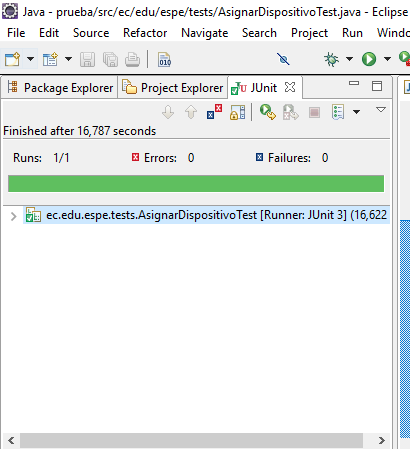 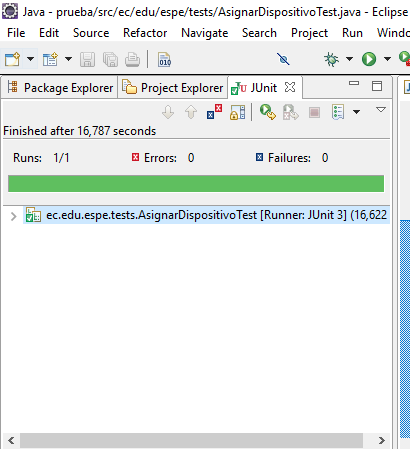 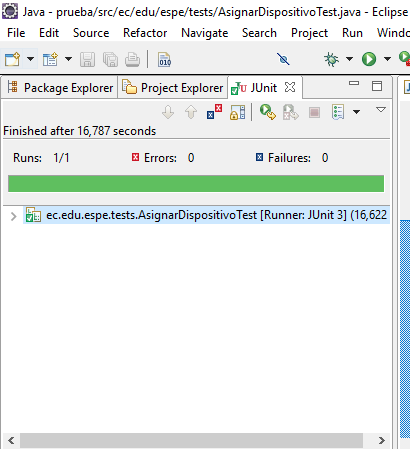 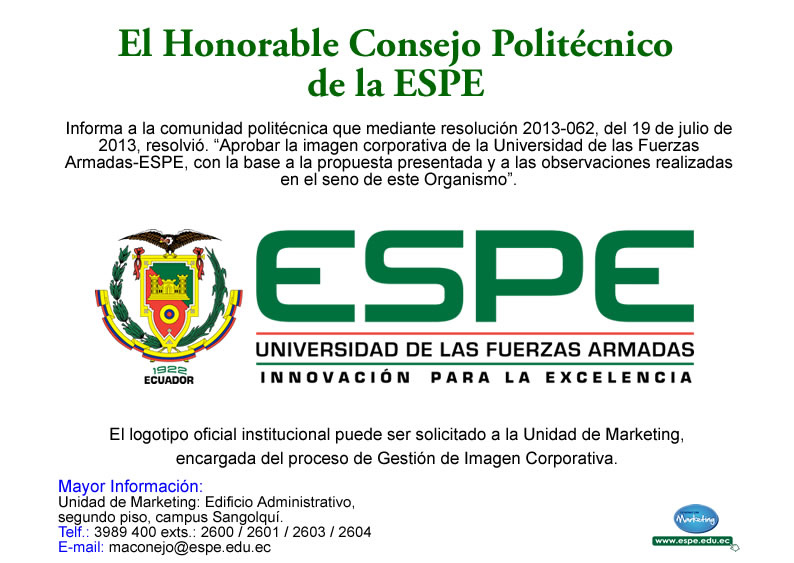 CONCLUSIONES
La metodología MDD puede ser utilizada para proyectos posteriores de software militar debido a que nos ofreció muchas facilidades como la optimización de tiempo, en lo que respecta a la generación del código a través de los modelos. 

OPENXAVA permitió desarrollar los módulos de seguridad, de sensores y de operaciones en menor tiempo debido a que utiliza clasesjava con anotaciones las cuales pueden ser reutilizadas en el aplicativo. 

Se implemento el prototipo de monitoreo de la salud militar lo cual permitió un beneficio en la toma de decisiones.

Mediante las pruebas de caja negra y caja blanca el aplicativo fue validado.
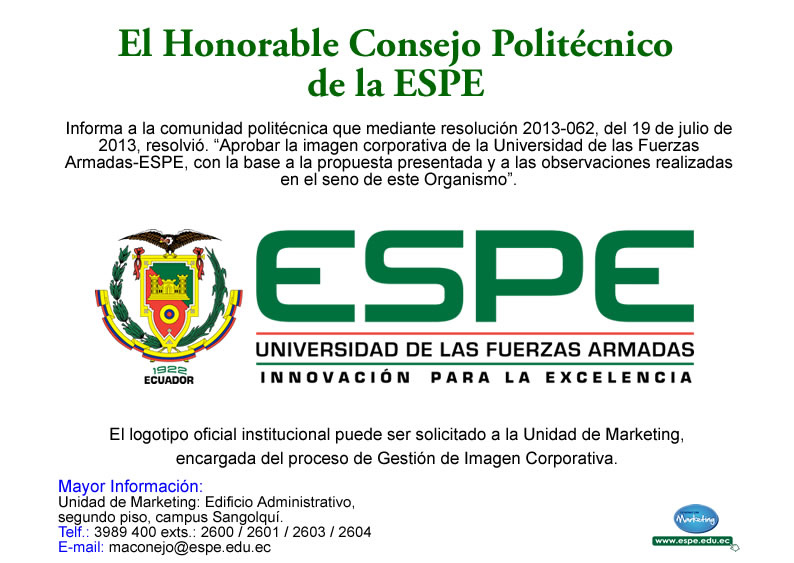 RECOMENDACIONES
Para un correcto desarrollo con la metodología MDD se recomienda  definir correctamente el modelo a utilizarse en el desarrollo de software, debido a que los modelos son la clave que contemplan la lógica del negocio.

Se recomienda realizar una nueva actualización del aplicativo con una base de datos no relacional debido a que estas pueden manejar miles de datos sin dificultad.
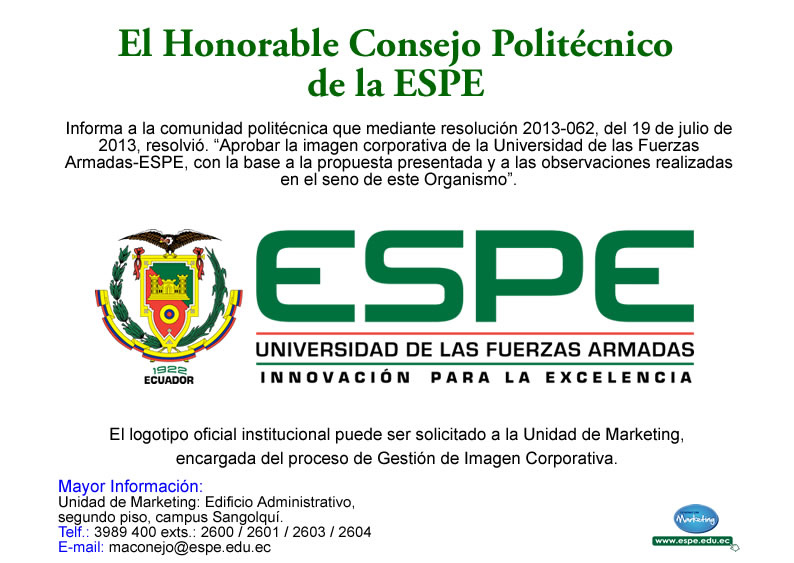 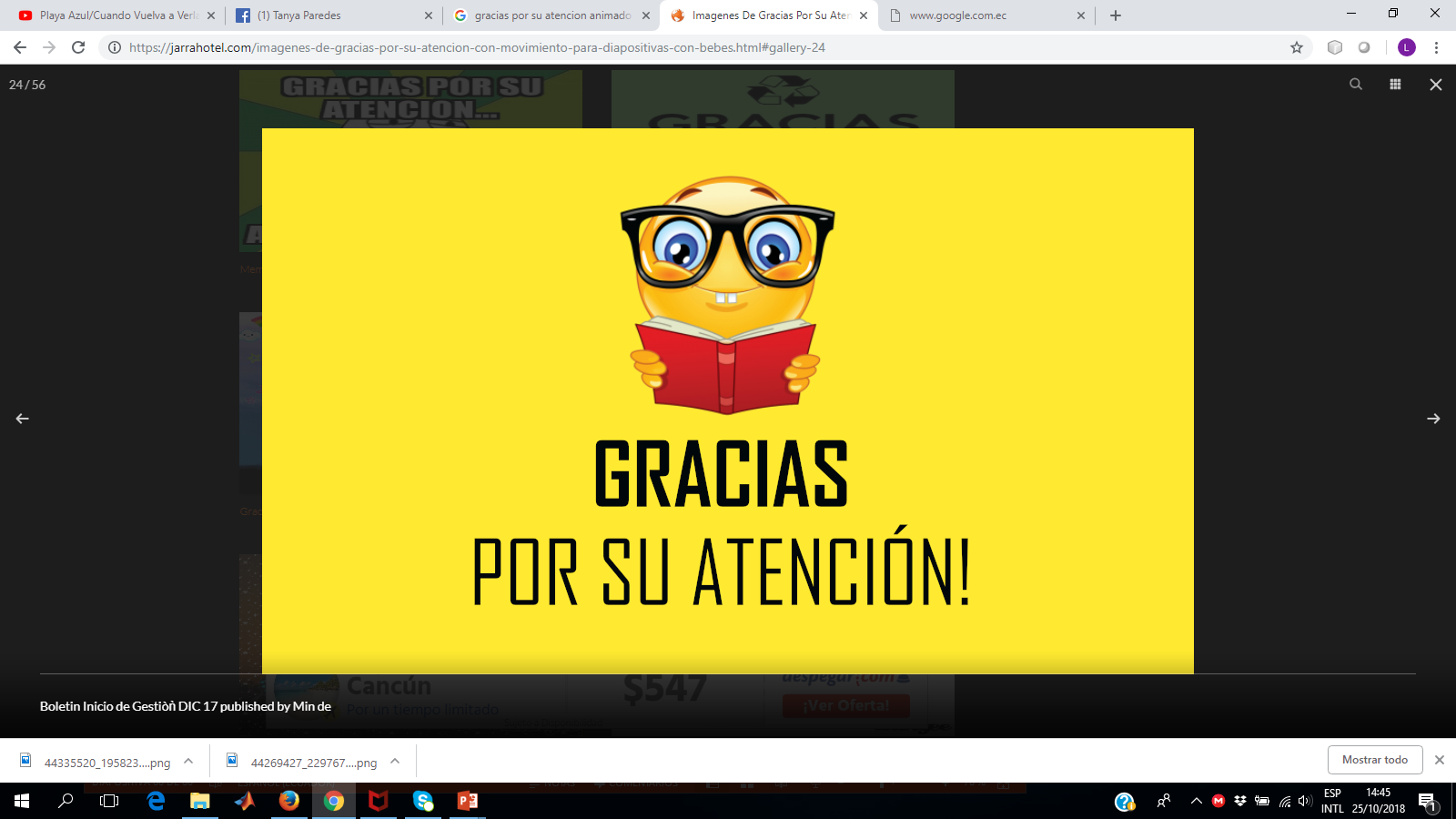 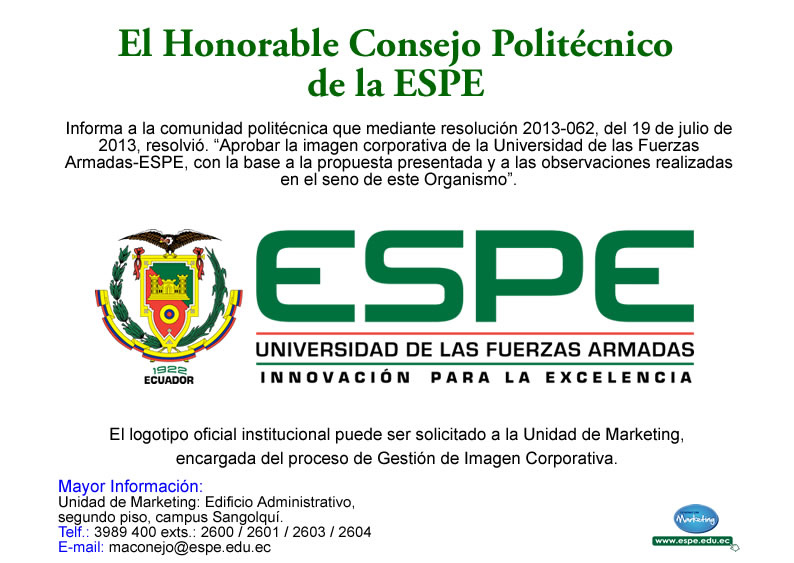 CRONOGRAMA